Day of Earth
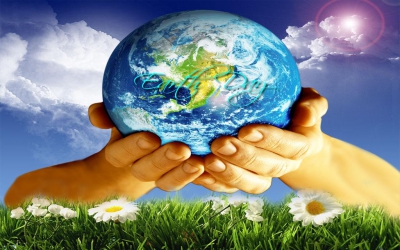 Little children
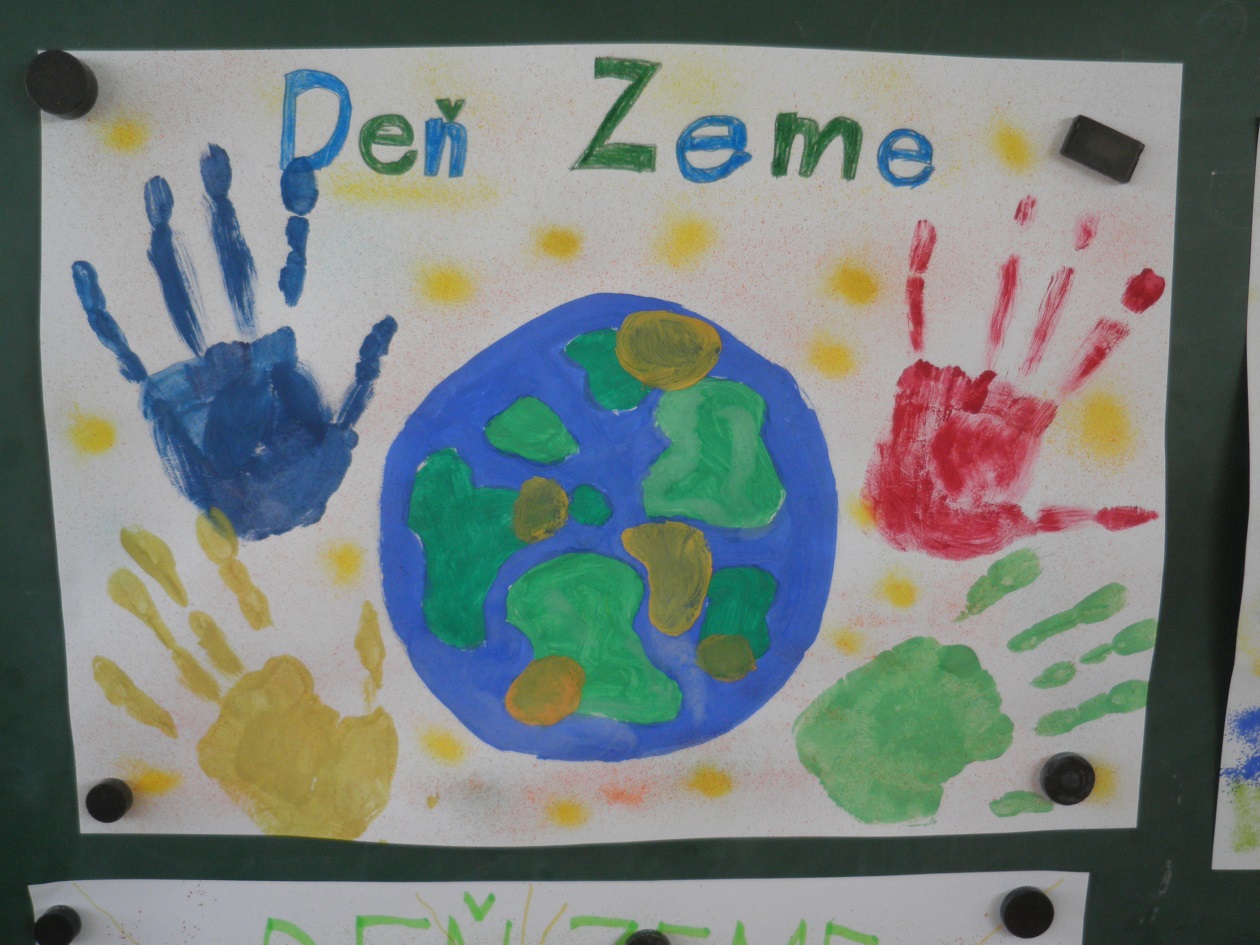 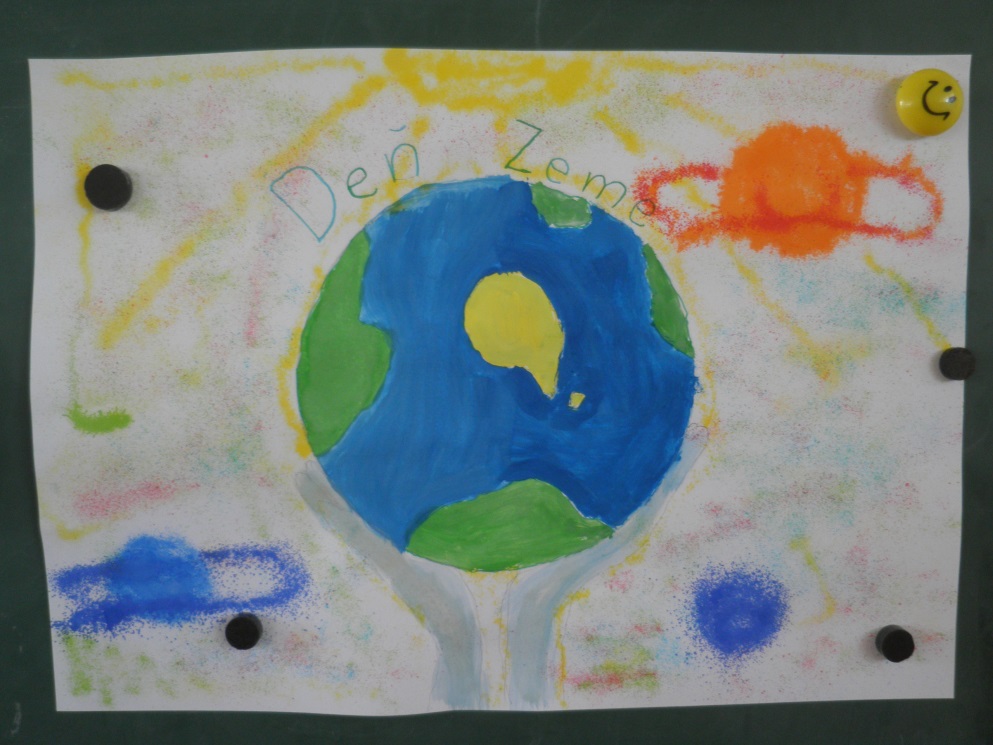 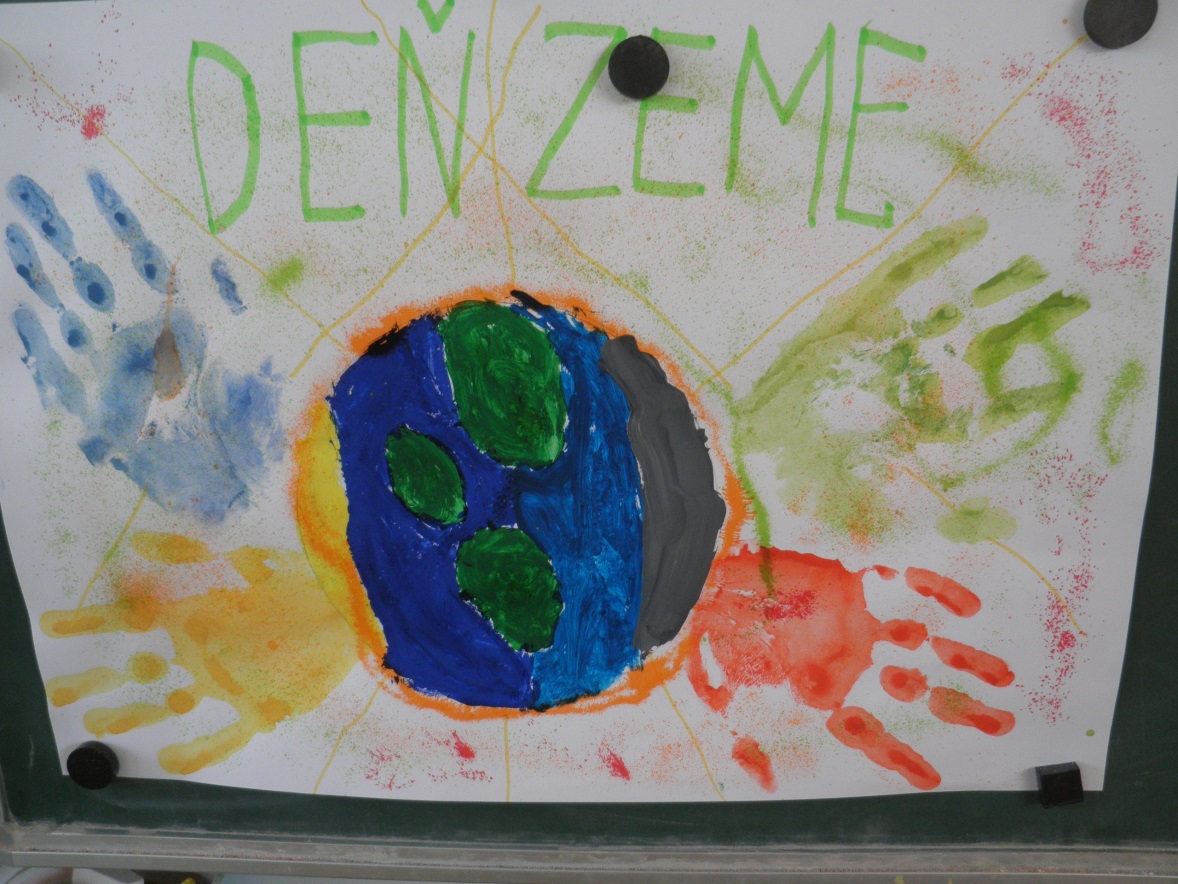 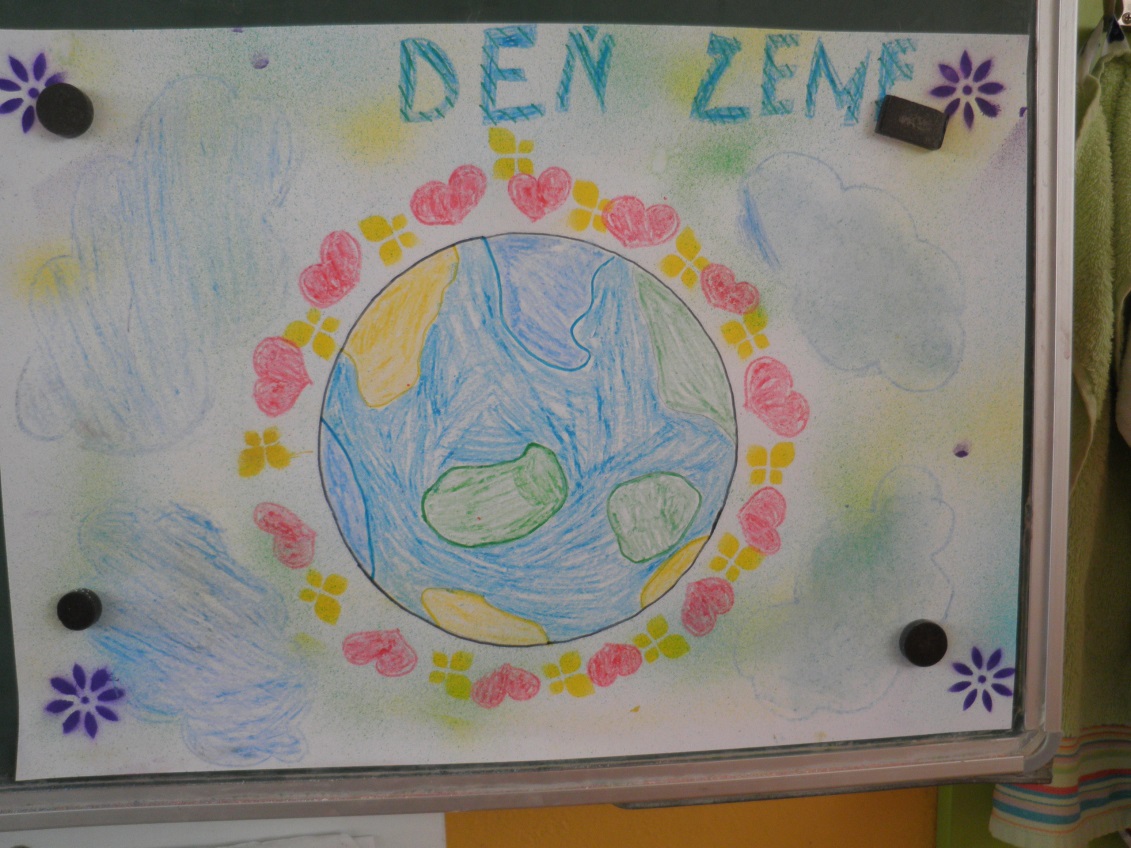 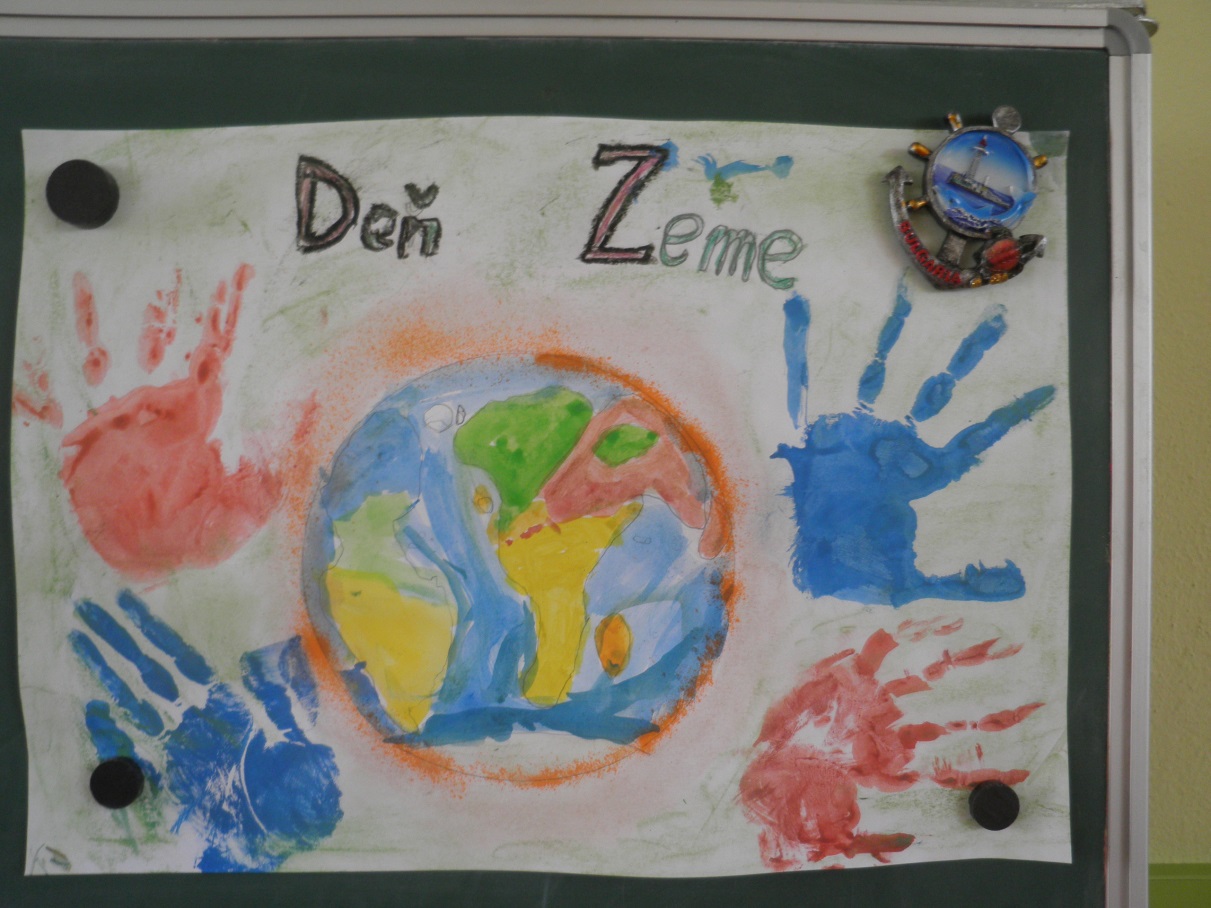 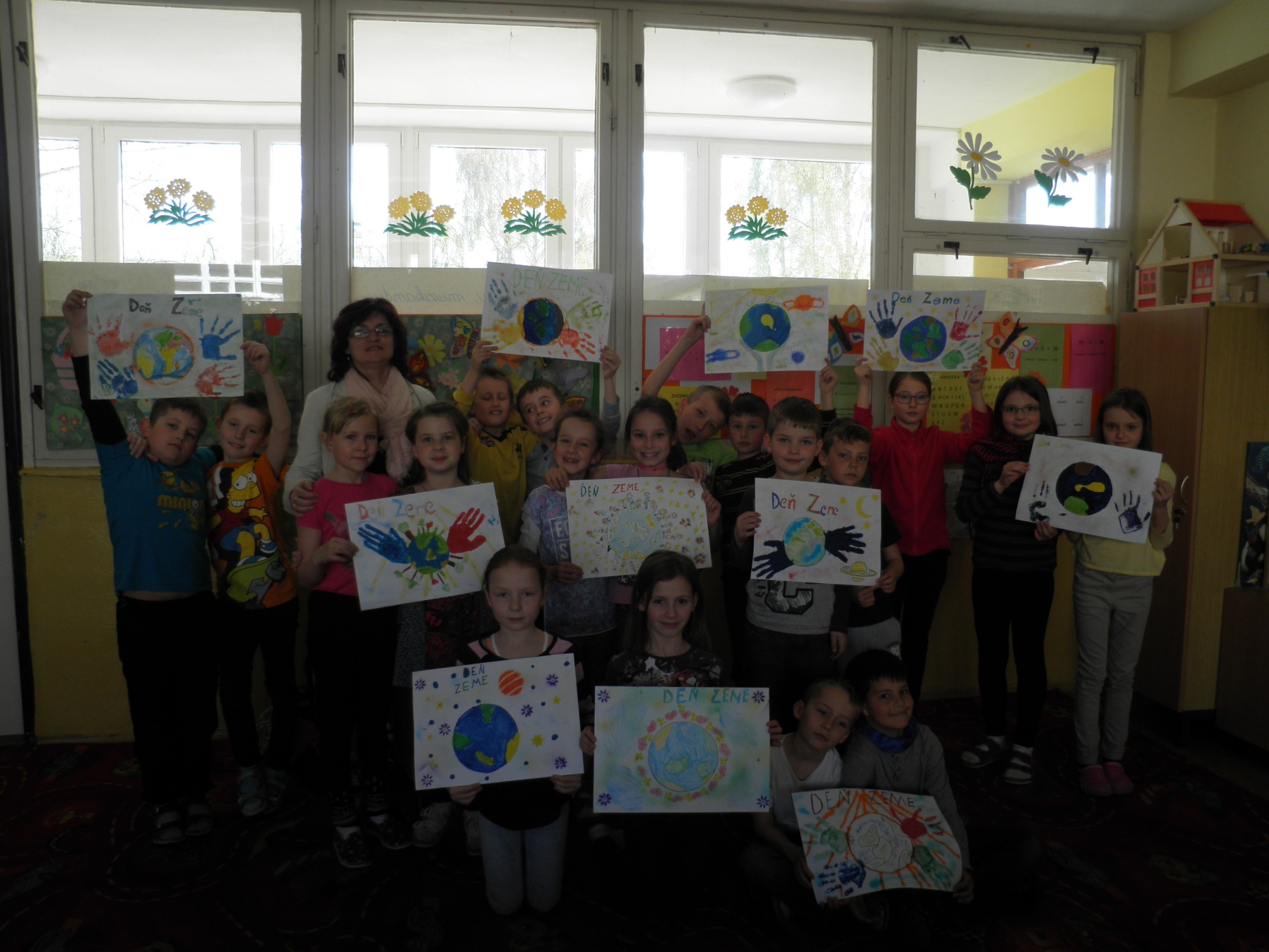 Big children
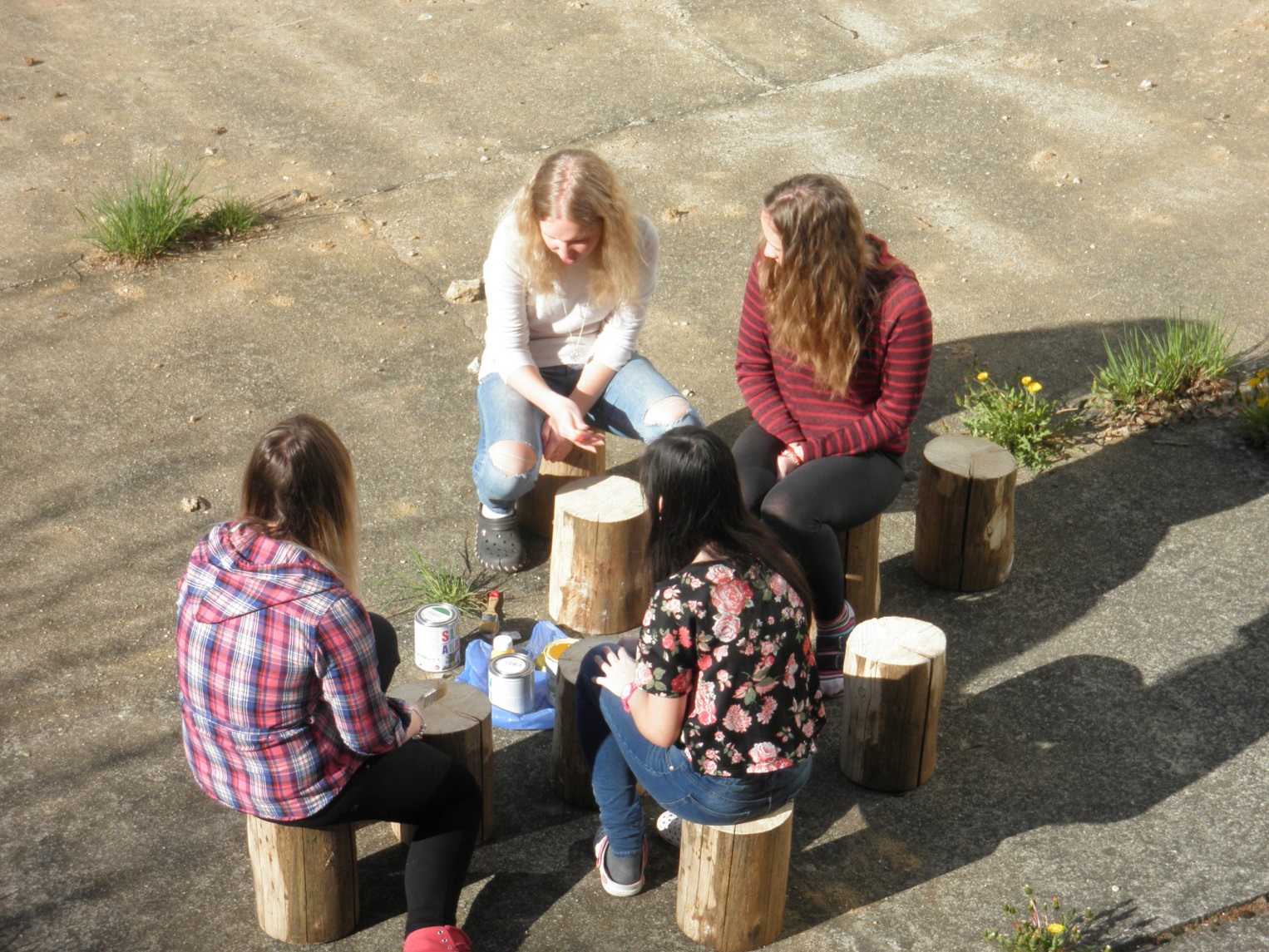 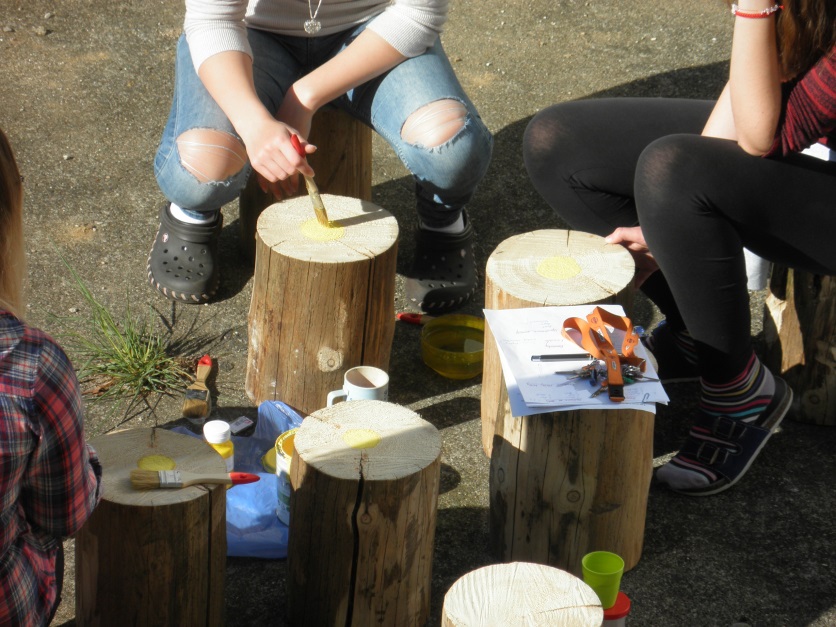 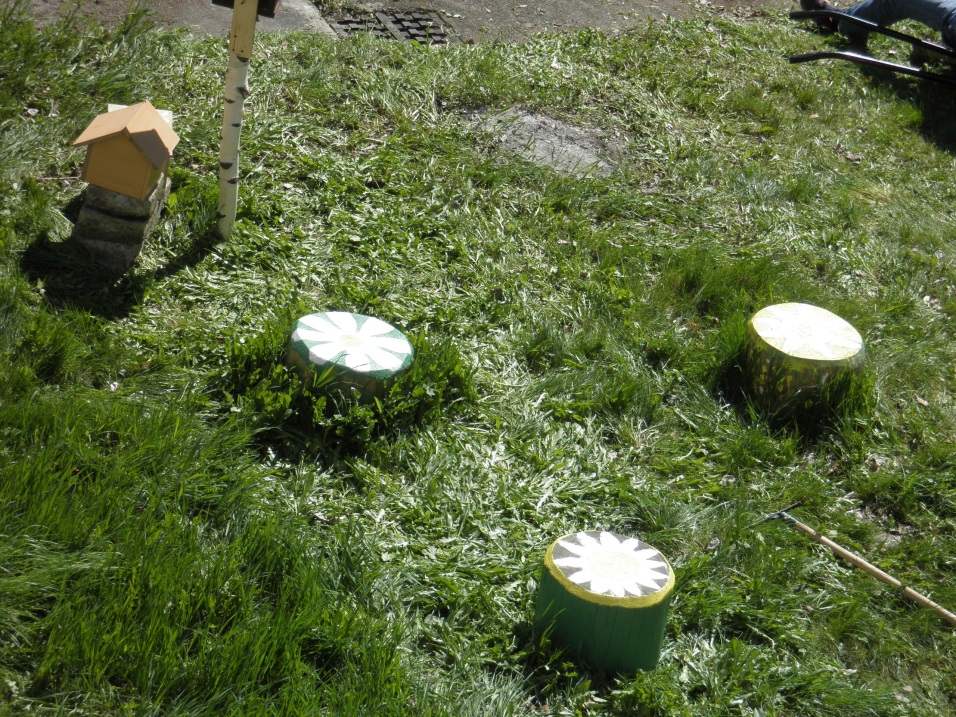 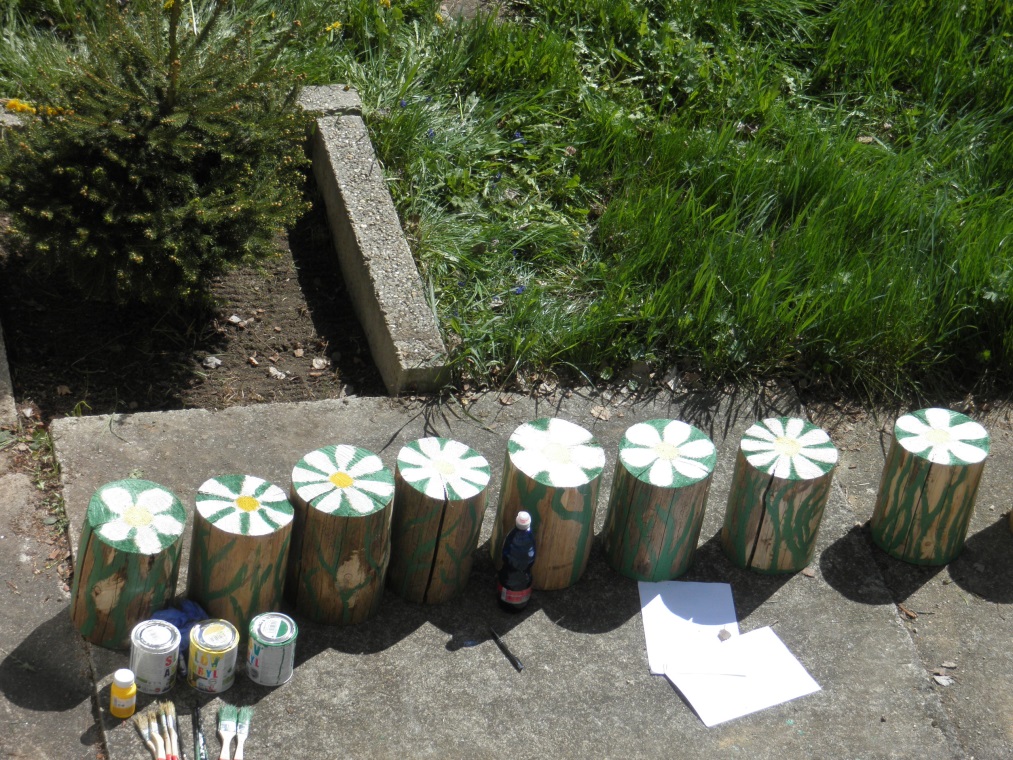 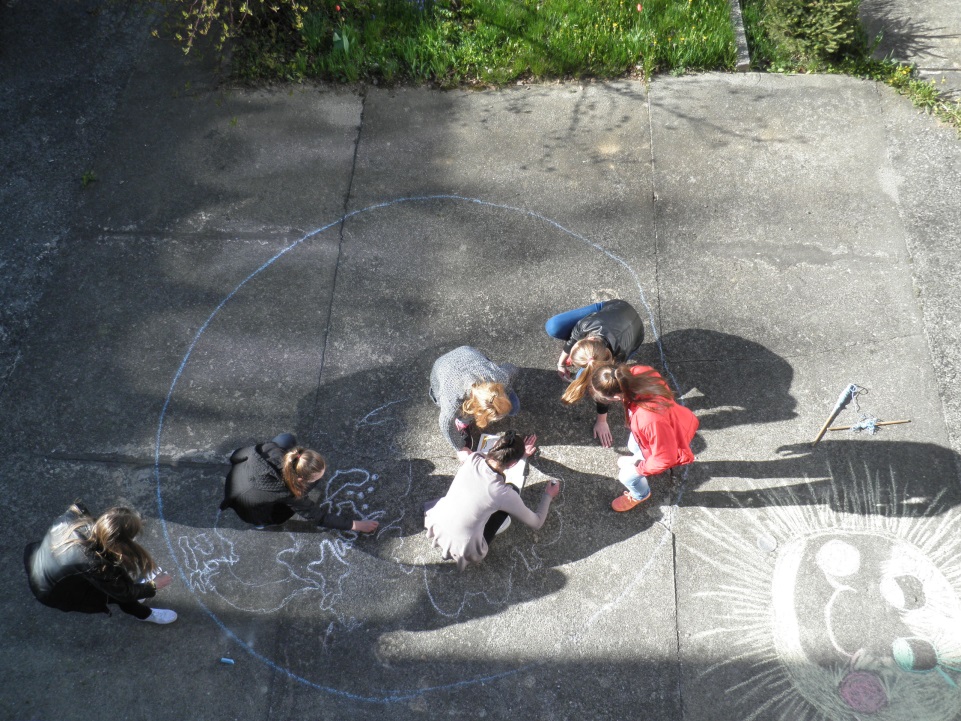 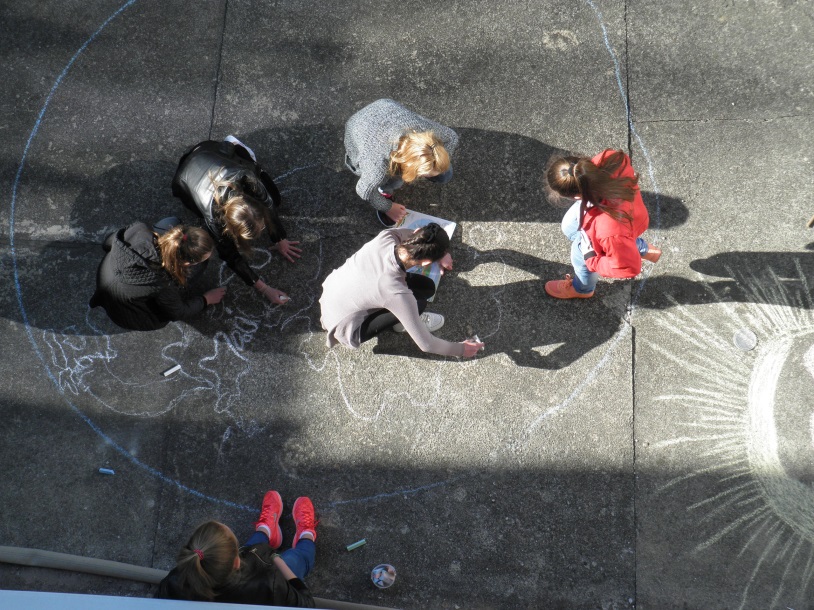 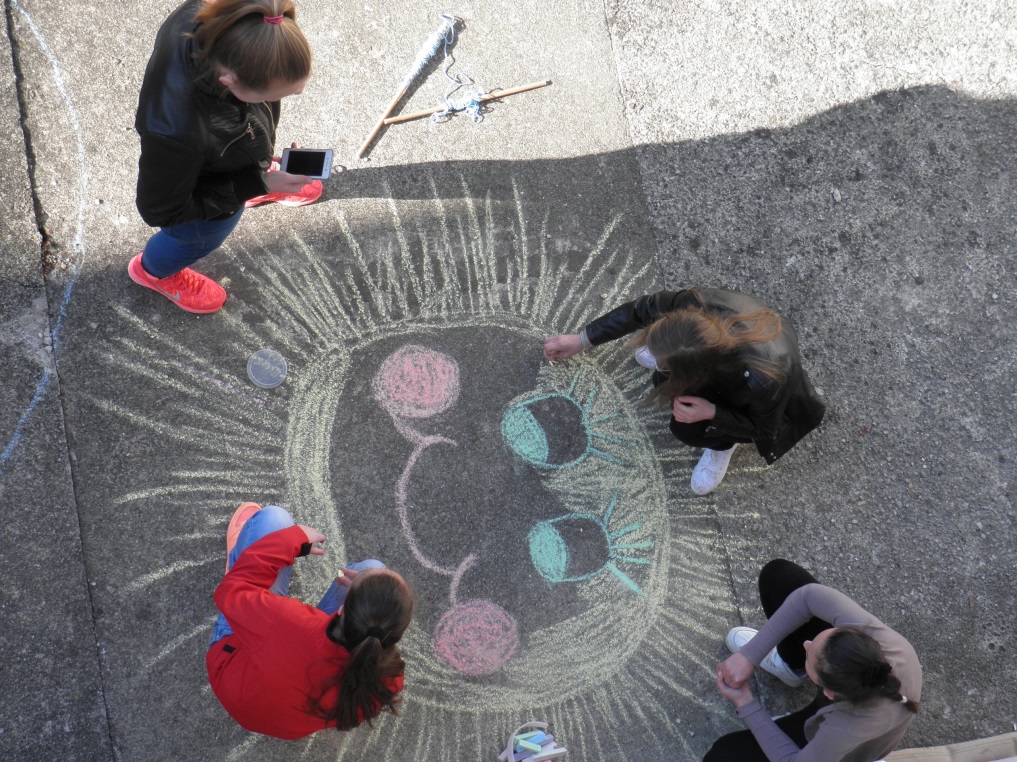 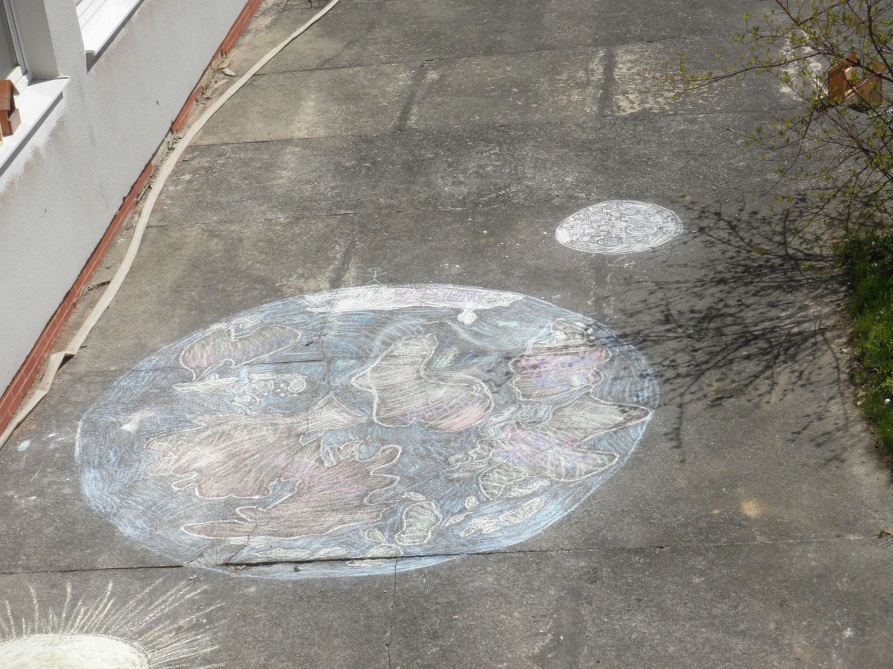 WE LOVE 
OUR 
PLANET